0604
六丁導師叮嚀
0604自學任務
早自修：複習國語
國語課：討論修辭(等下會考9:30~10:10，請注意聽，有問題要問！)
 觀看線上直播(學力測驗)
https://drive.google.com/file/d/11_JO78ObHvFVTF_Ucgsp-nu3f2z6Gswi/view?usp=sharing
‧彈性數學：觀看線上直播複習數學單元課程內容(比和比值) https://drive.google.com/file/d/11_JO78ObHvFVTF_Ucgsp-nu3f2z6Gswi/view?usp=sharing
‧綜合：請連結校網→常用連結→收聽英文五分鐘
活動筋骨https://www.youtube.com/watch?v=uCvuTVnlAe4&t=60s
綜合功課還沒交的同學請盡快補交！收件日期到今天下午3點截止。
‧藝文： https://www.youtube.com/watch?v=qcGvZbgxgR0
(約從31分鐘處開始觀看，有交作品的同學另外加分)
<動手玩創意>
(sparkle)自己做玩具：旋轉陀螺(sparkle)
🔹準備材料：正方形紙3張
🔹課程內容：自己的玩具自己做(scissors)動手摺超會轉的戰鬥陀螺！
🔹摺法教學：https://youtu.be/0aVnPF3HrZY
0603自學任務
音樂：
10:20六年級孩子們，請提早3-5分鐘上線，上課時間到準時點名。沒有課本或教材的同學，請上校網施佳老師聯絡簿下載https://meet.google.com/sxt-xjmq-qdq

英語：https://www.ltps.tn.edu.tw/modules/tad_web/index.php?WebID=39
觀看長短母音的影片https://www.youtube.com/watch?v=-WSzS0-fmhQ。
2. 完成習作P41~45。3. 請利用5分鐘完成表單作業3--https://forms.gle/oG33Tzdix2sdzAxe7
，若沒辦法直接點入，請複製網址貼在Chrome即可進入
老師叮嚀
1.上週作業1及2還有很多人未完成，請於今天完成。2.連結都跟上星期一樣哦!請大家提早2分鐘上線。 六丁星期五11:10Meet上課--Meet連結:https://meet.google.com/rha-kikx-hjc
補充資源
台南市教育局直播
停課不停學，線上直播教學，下載6/4的直播連結PDF檔如下： 
https://drive.google.com/file/d/11_JO78ObHvFVTF_Ucgsp-nu3f2z6Gswi/view?usp=sharing 

書商電子資源
file:///C:/Users/Administrator/Downloads/%E7%B7%9A%E4%B8%8A%E8%87%AA%E5%AD%B8%E8%B3%87%E6%BA%90.pdf

教育雲
https://video.cloud.edu.tw/video/
訂正作業
☆綜合課作業還有(2.3.4.6.8.9.10.11.12.13.16.21.22.23.25)缺交
圖書館書籍未歸還的同學請留意
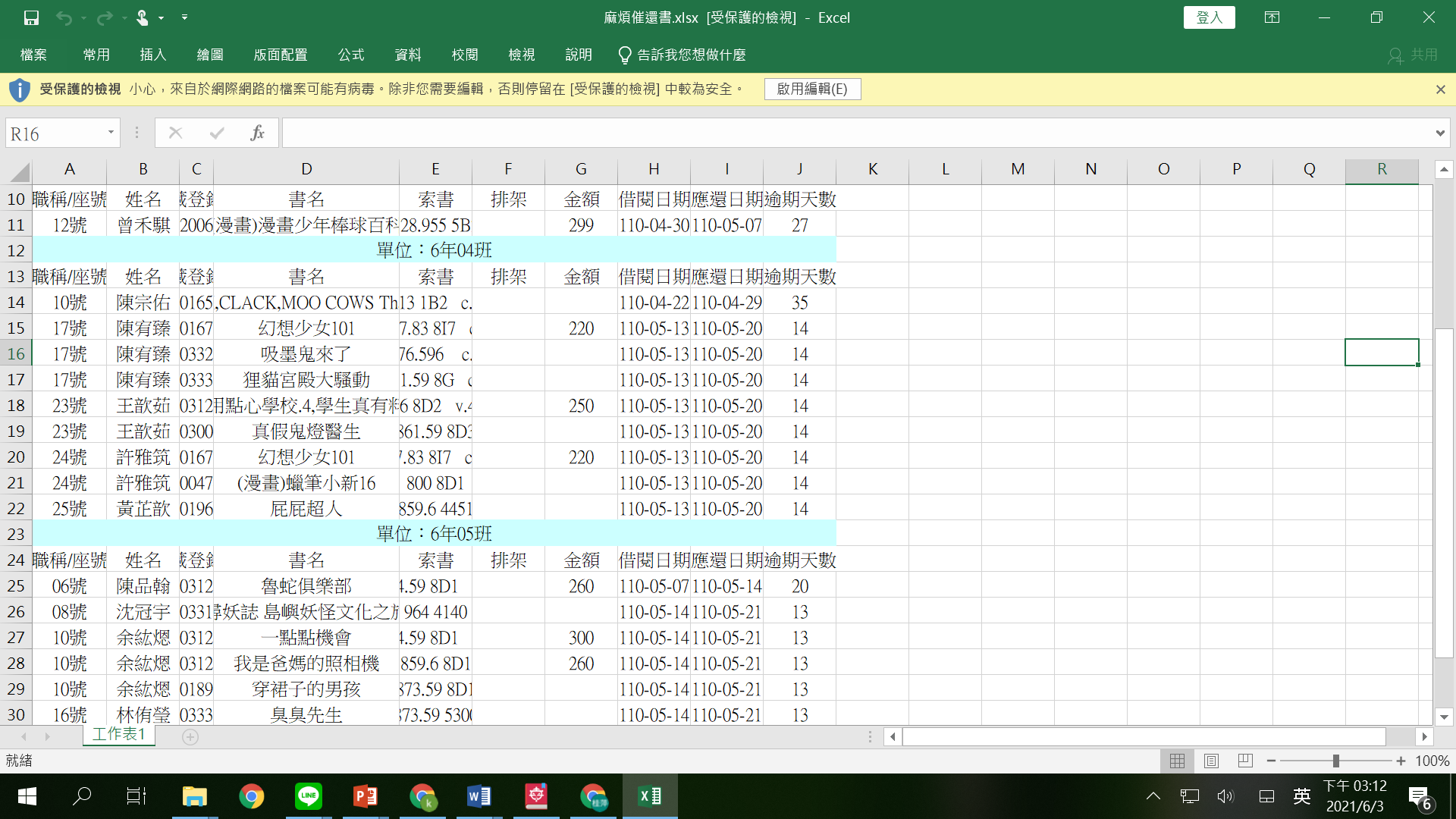 0604聯絡簿
1.綜合課表單作業https://forms.gle/KMua28Rse6mHziLn9
https://forms.gle/MTA1B4eEuK5FDgqs8
2.布可星球或讀書心得100字
3.做做運動,讓眼睛休息一下喔
https://www.youtube.com/watch?v=uCvuTVnlAe4
4.校本影片請上傳CLASSROOM作業繳交的資料夾中
5.英文作業、自然作業(請上校網點閱汝青老師聯絡簿)
今天的幸運號碼是(拍下回傳學習成果，照片中可以有人物)
9     18     14
1.線上歡歌請踴躍報名喔！2.大家來找碴：海報裡有一個字寫錯了，你找得到嗎？
國語測驗連結(9:30~10:10)
老師會在meet線上，如題目有問題可上線提問
國語測驗連結點：
https://forms.gle/K5qJQRtFU5HXVMYS6